Традиции моей семьи
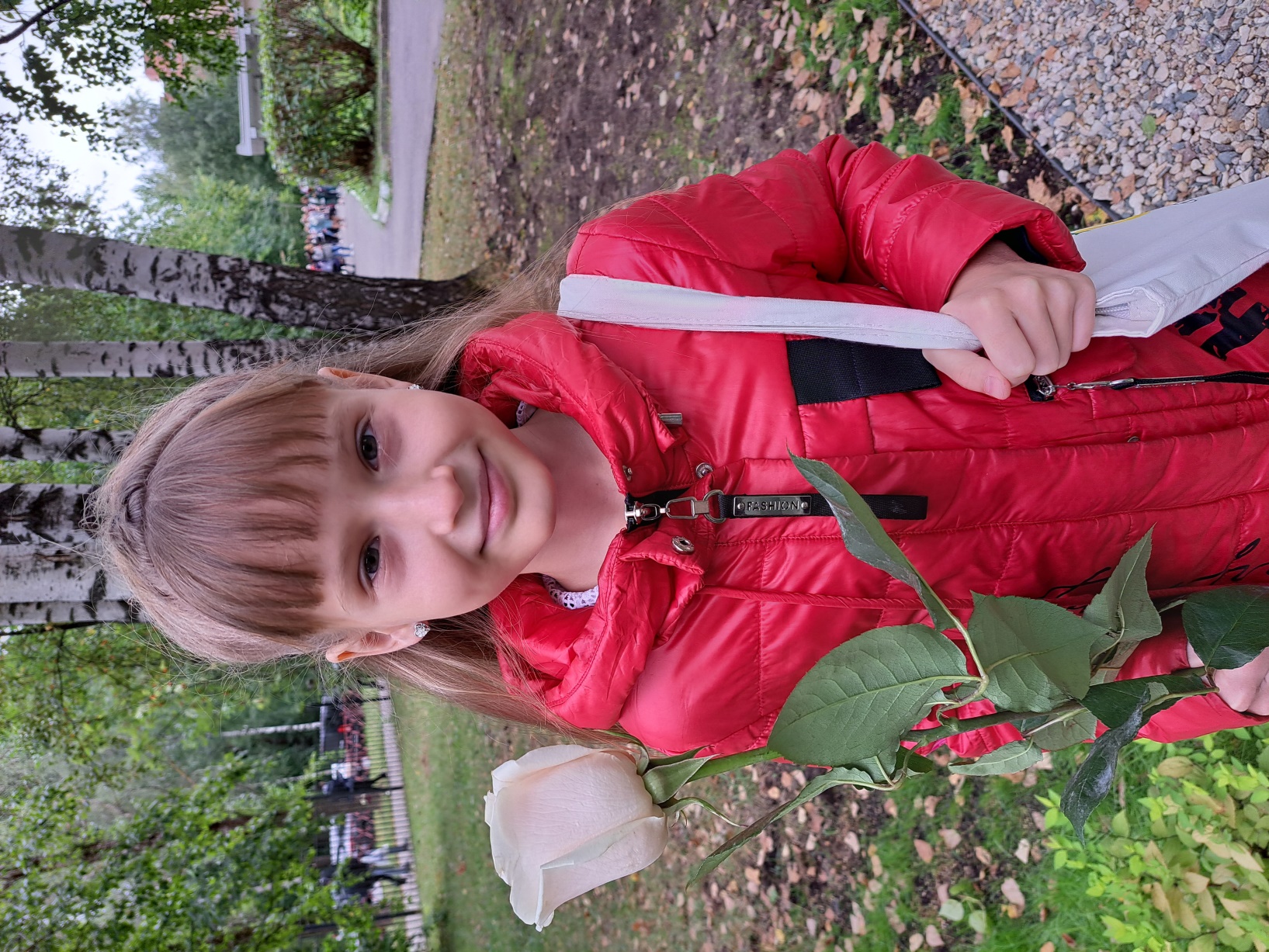 Антонова Анастасия, 
средняя школа № 80,
3 Б класс
У нашей семьи добрые традиции, и я с большим удовольствием, расскажу о некоторых из них. Они объединяют нас, делают нашу жизнь еще радостнее и интереснее.
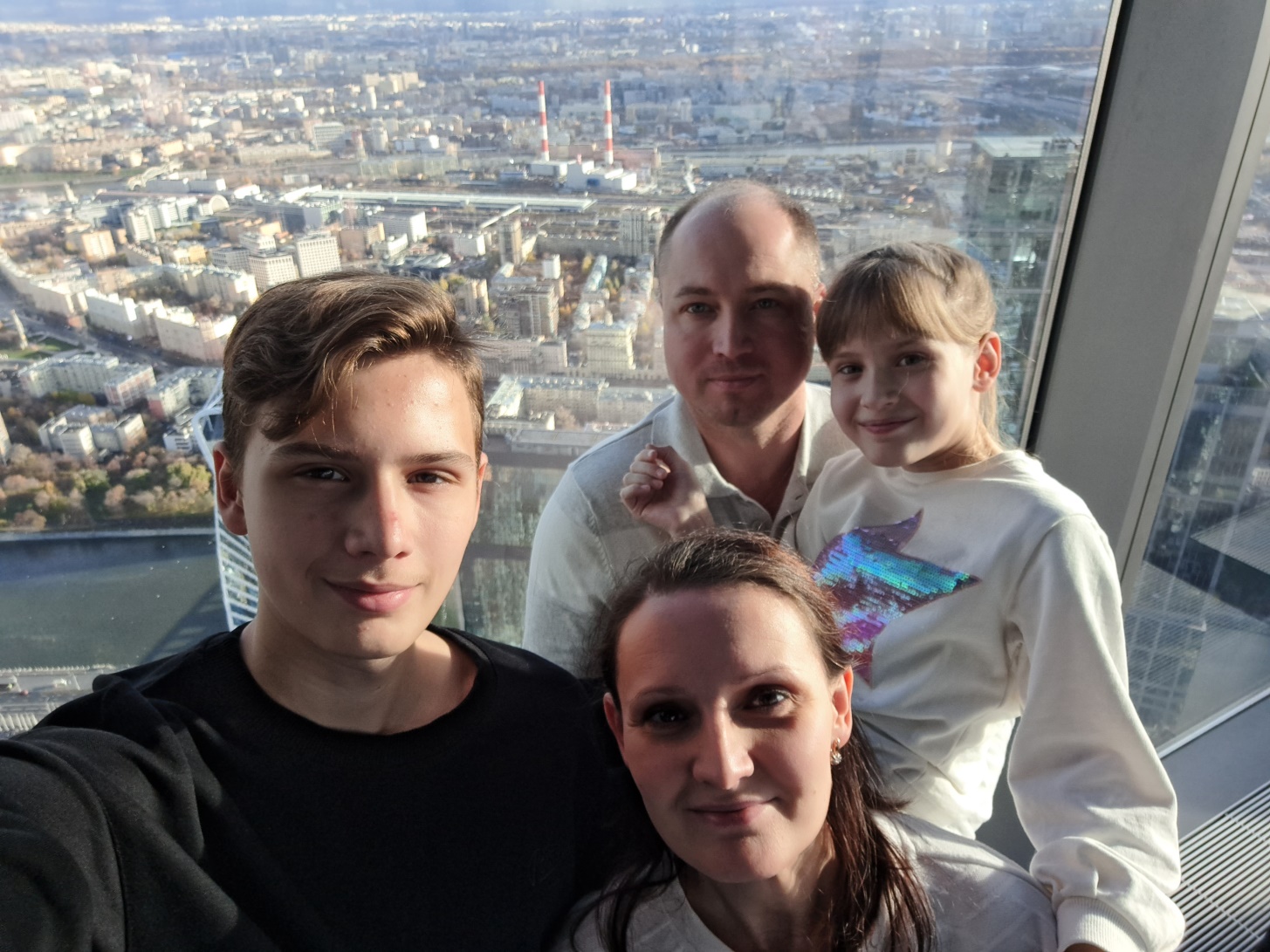 У нас есть спортивные традиции.В выходные дни мы всей семьей занимаемся спортом: катаемся на лыжах, коньках, велосипедах,плаваем в бассейне,
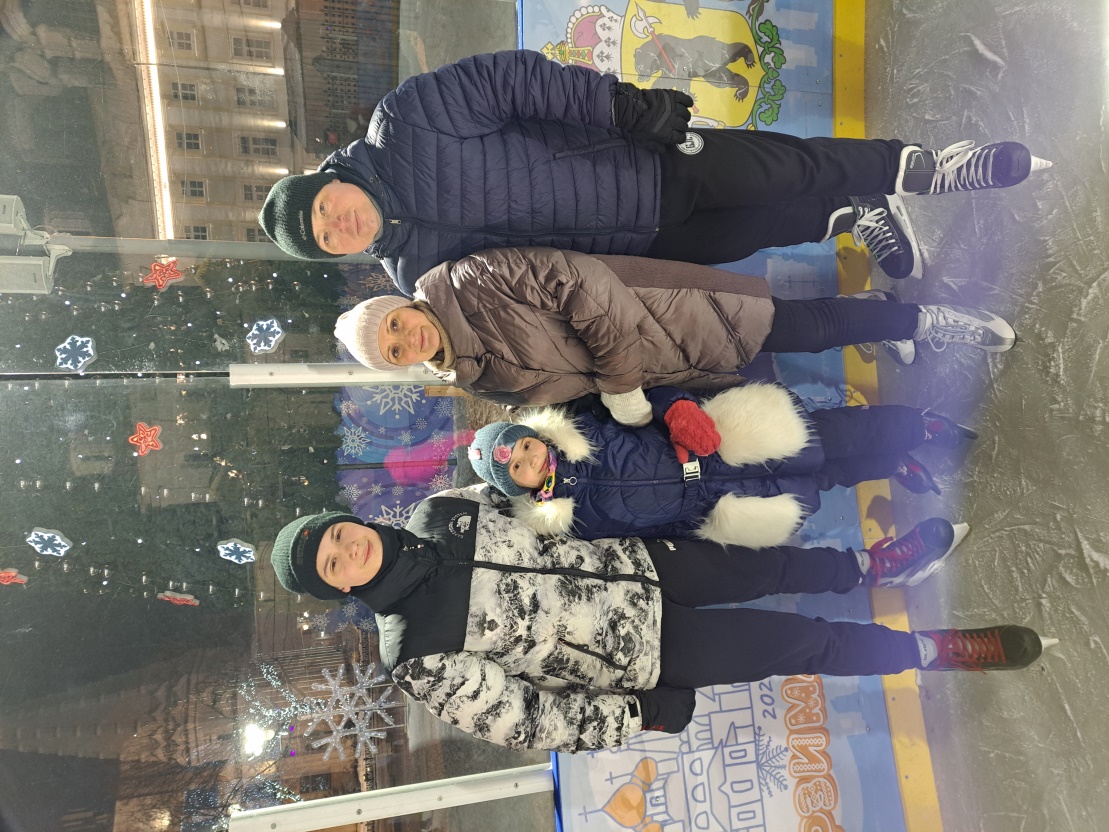 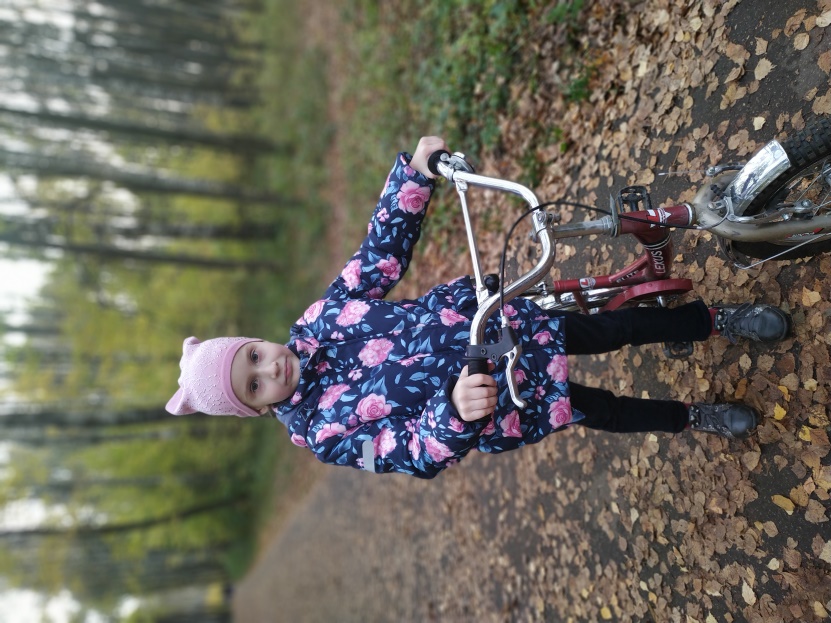 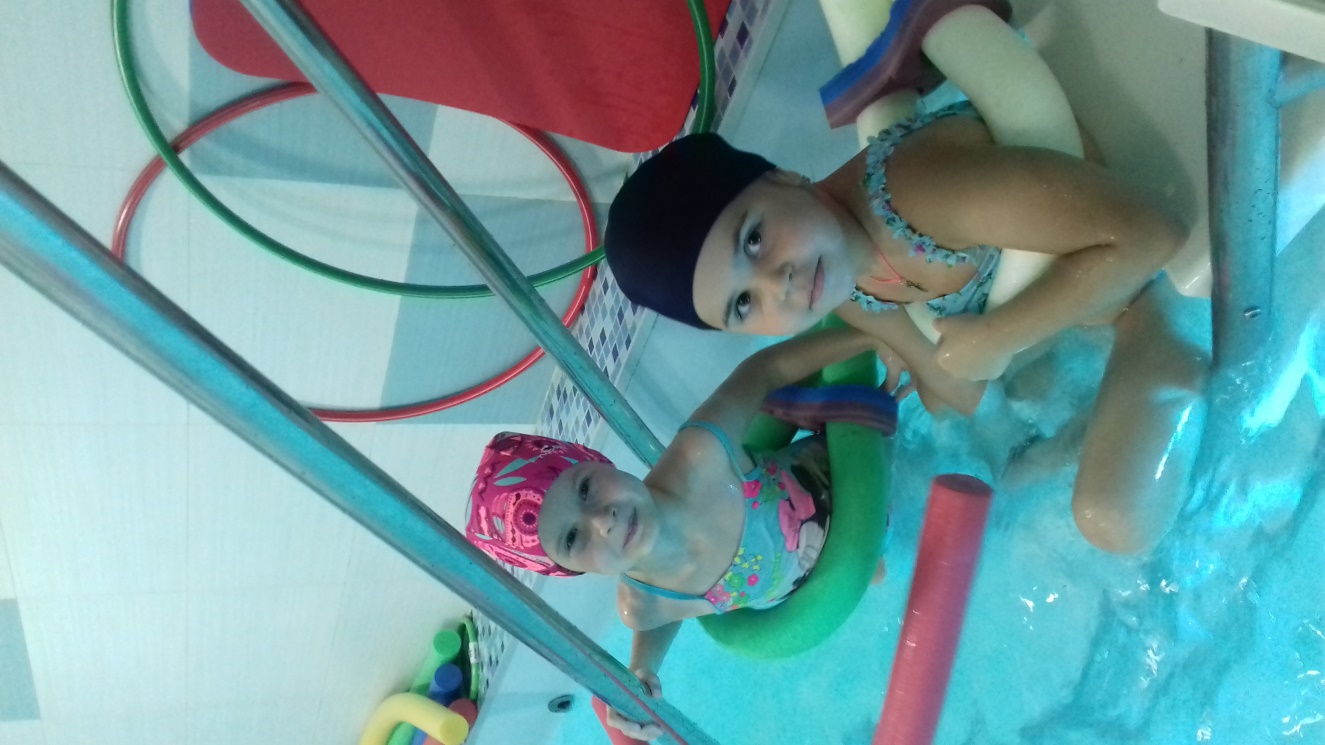 Отпуск и каникулы. В это время мы ездим к родственникам и друзьям, путешествуем.
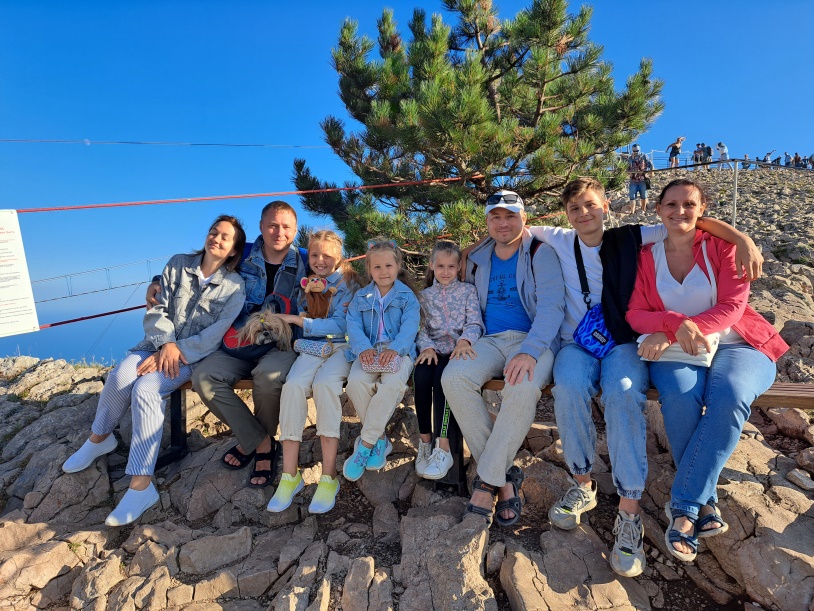 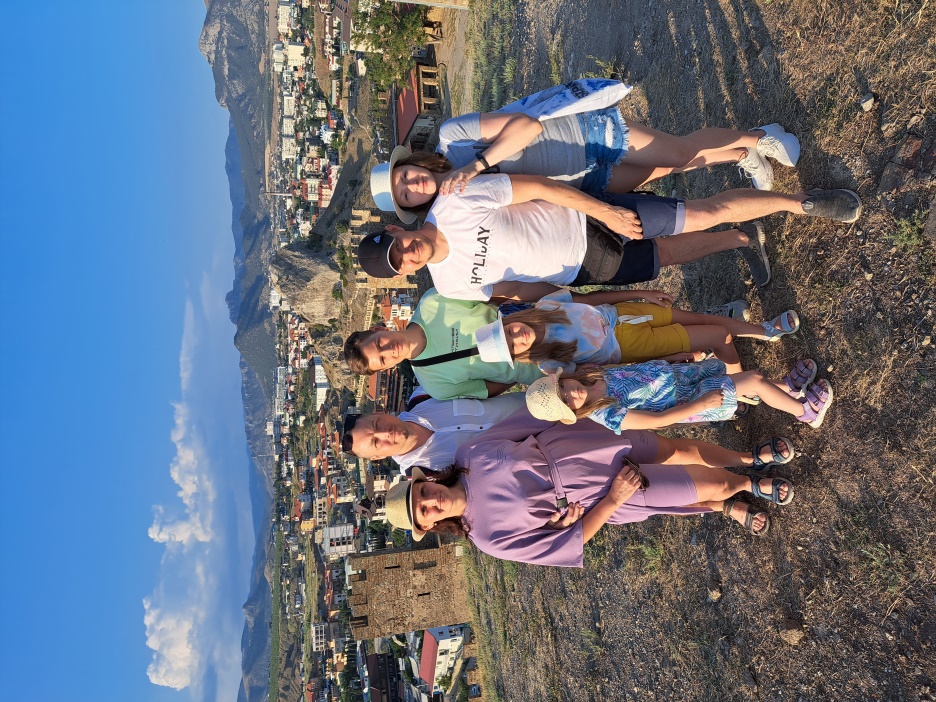 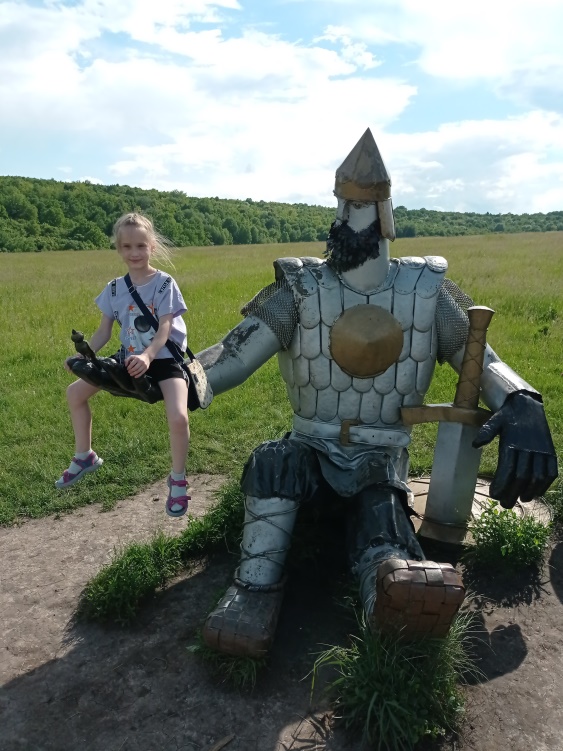 Все праздники мы стараемся проводить вместе: Дни рождения, Новый год. В эти дни мы готовим друг другу подарки, поздравляем, собираемся за столом, радуемся.
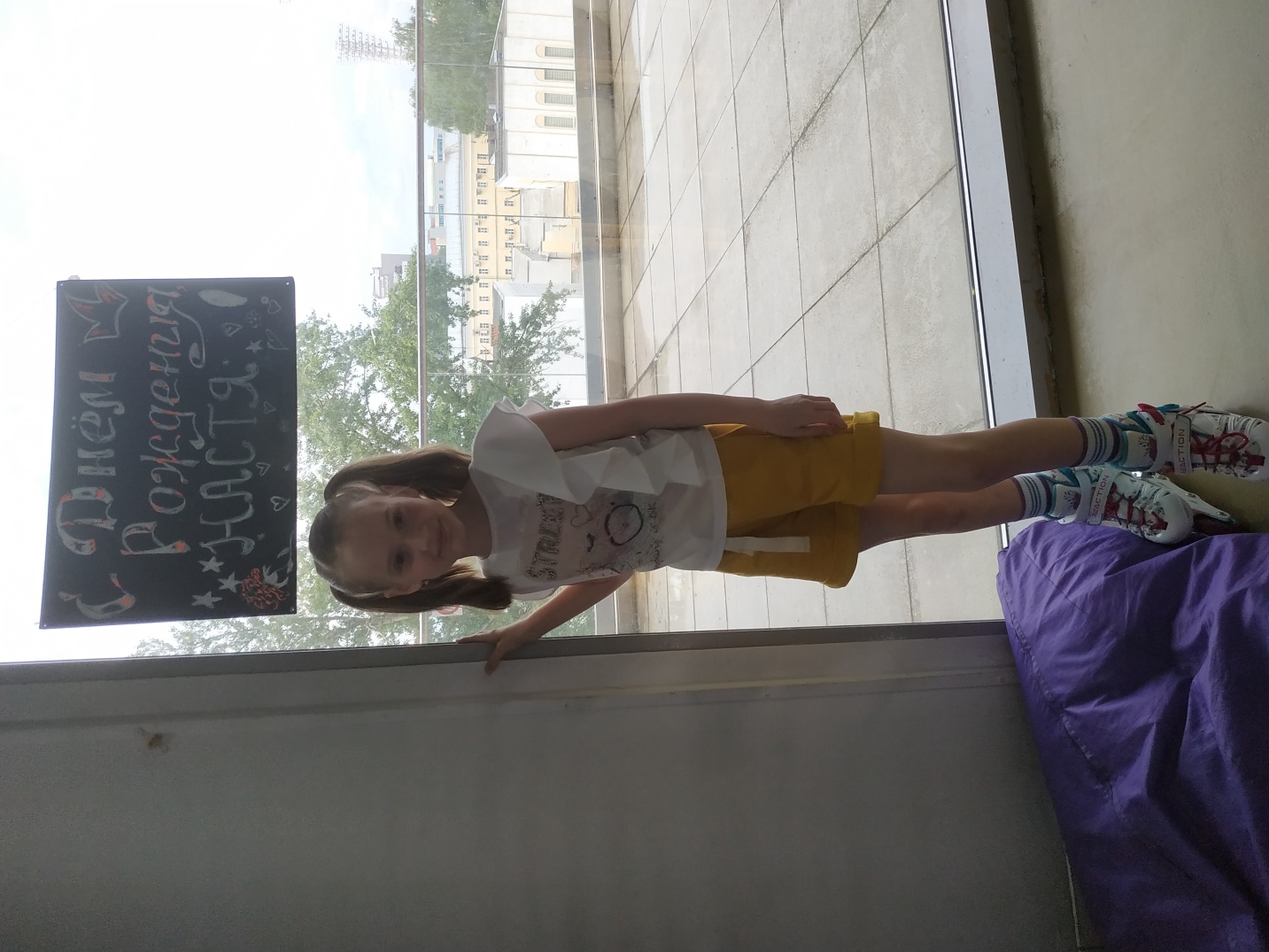 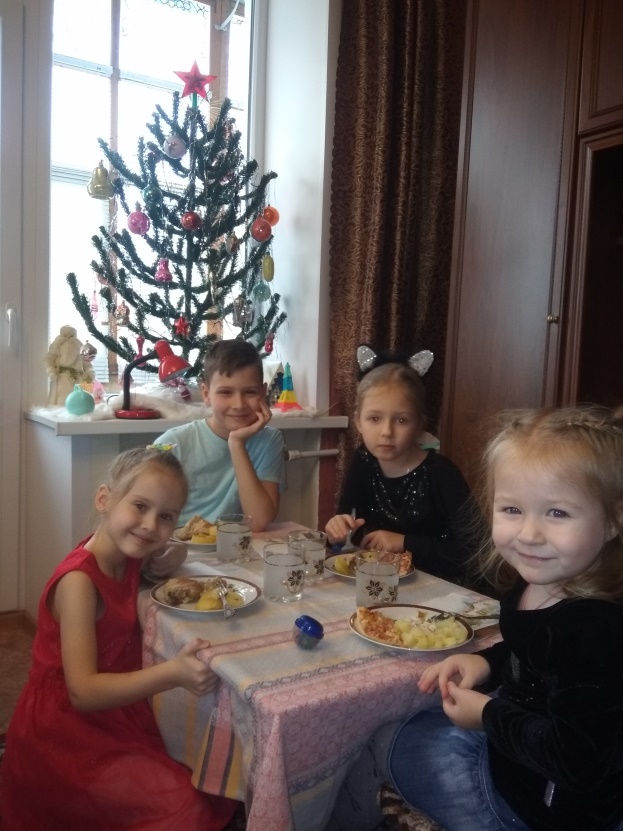 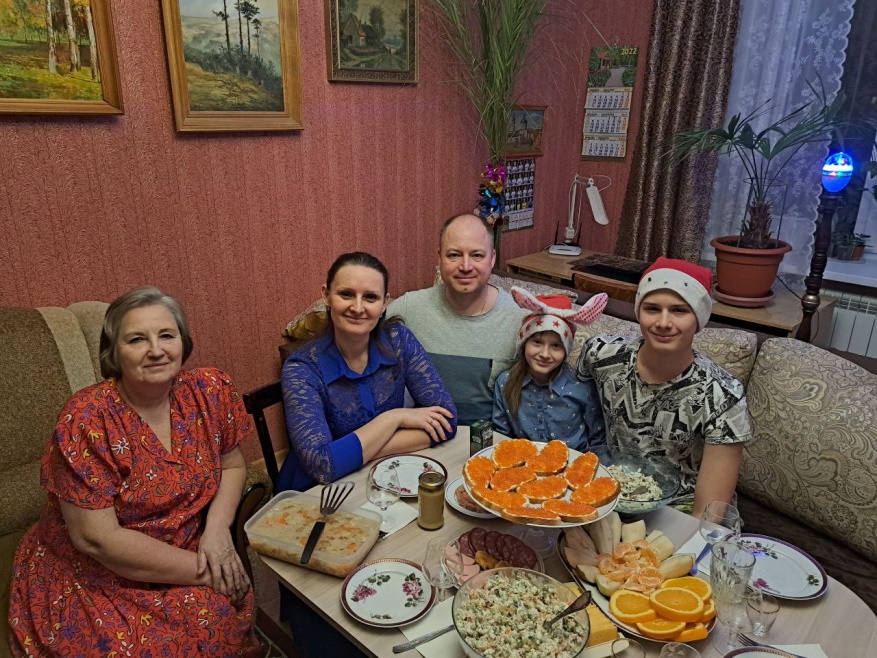 9 мая «День победы». Самый трогательный праздник. Каждый год в этот день мы ездим по разным городам-героям, посещаем музеи и парки, посвященные этому празднику. Смотрим вечером салют.
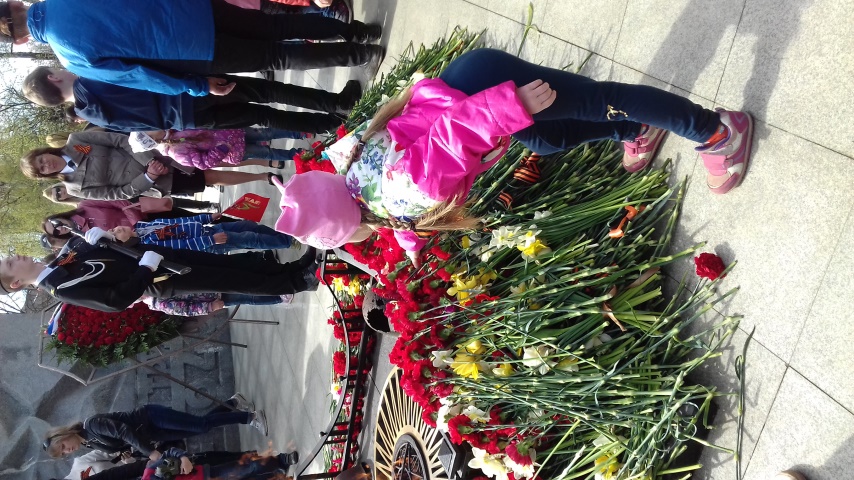 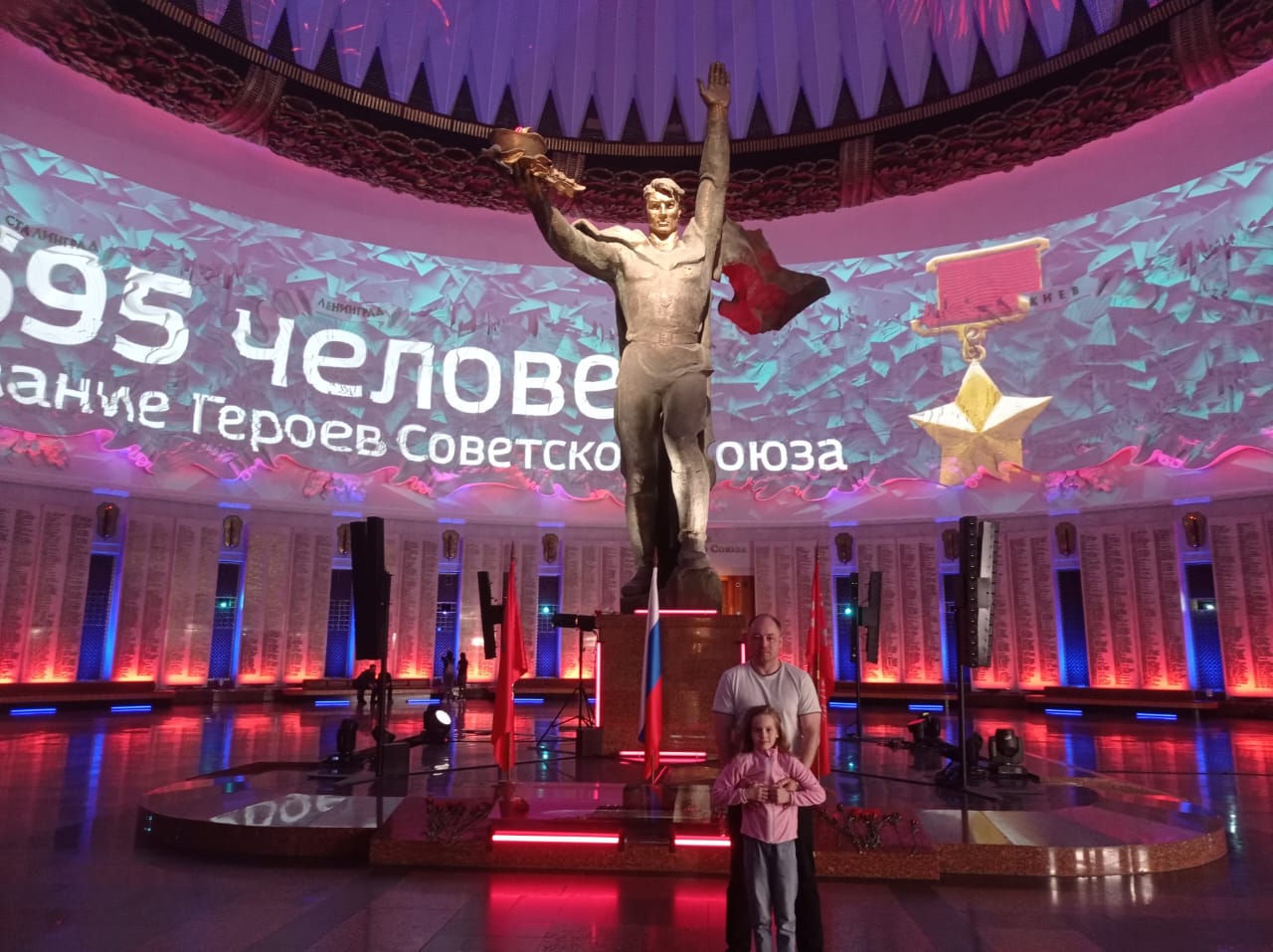 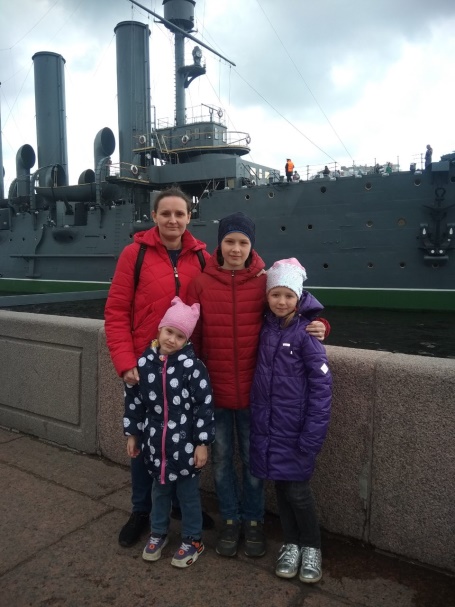 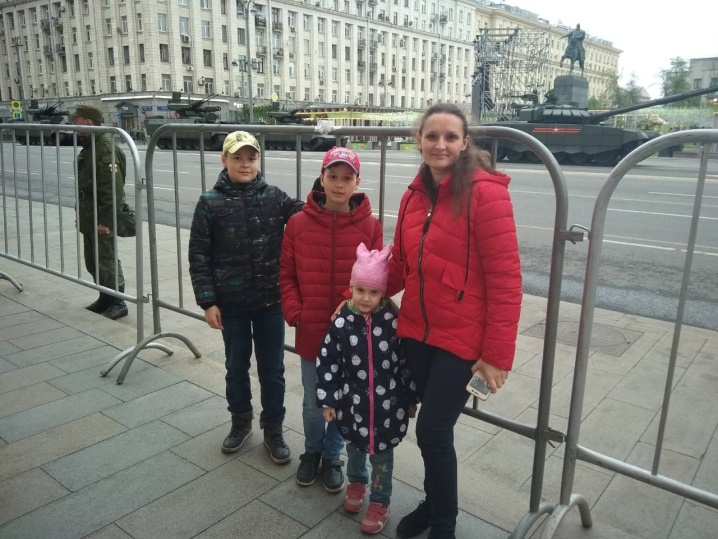 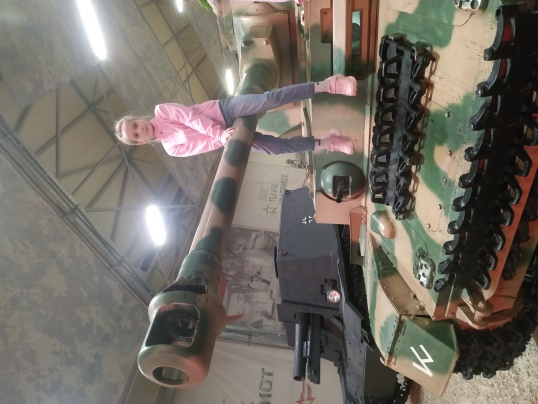 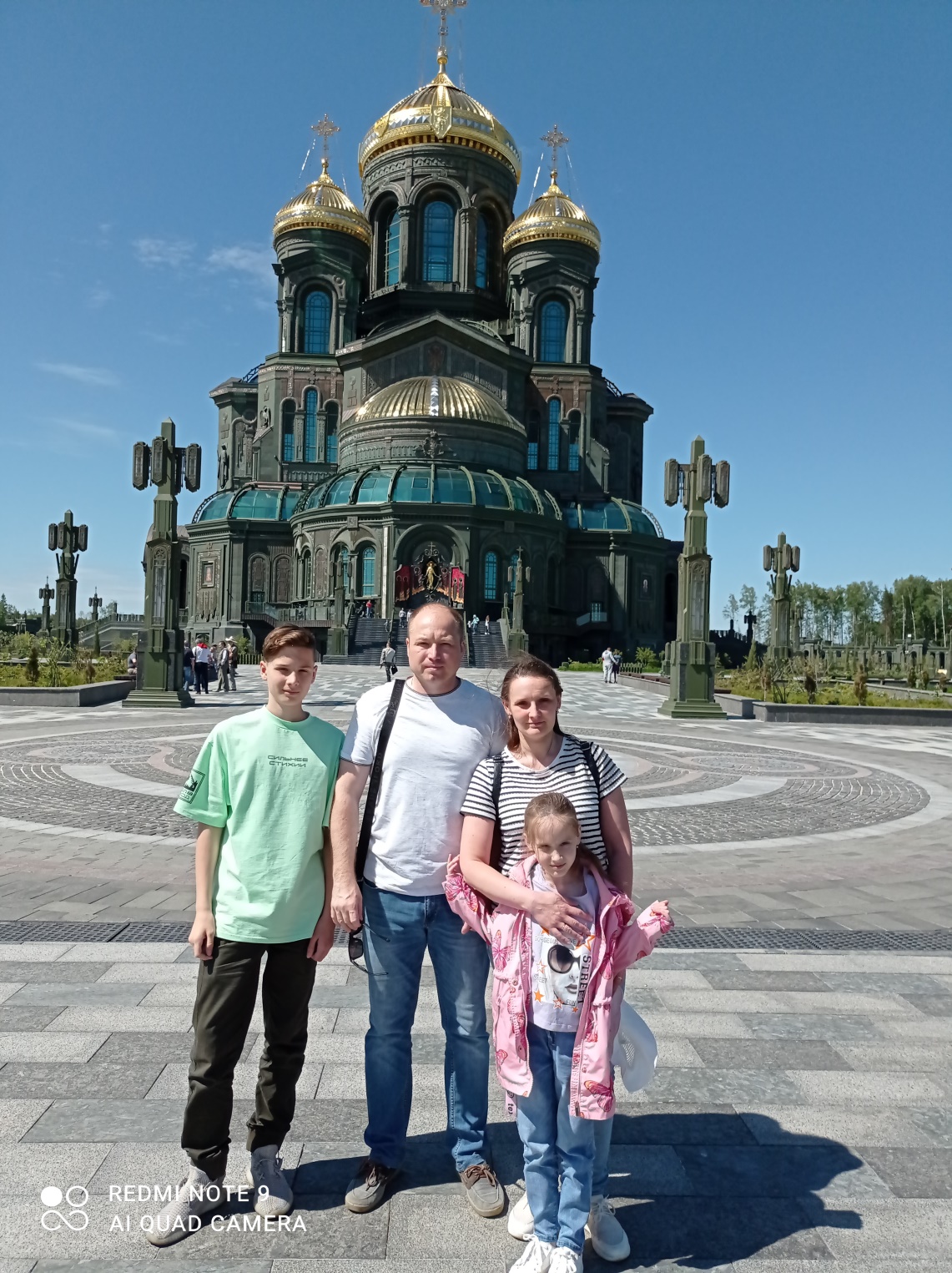 Берегитесемейные традиции